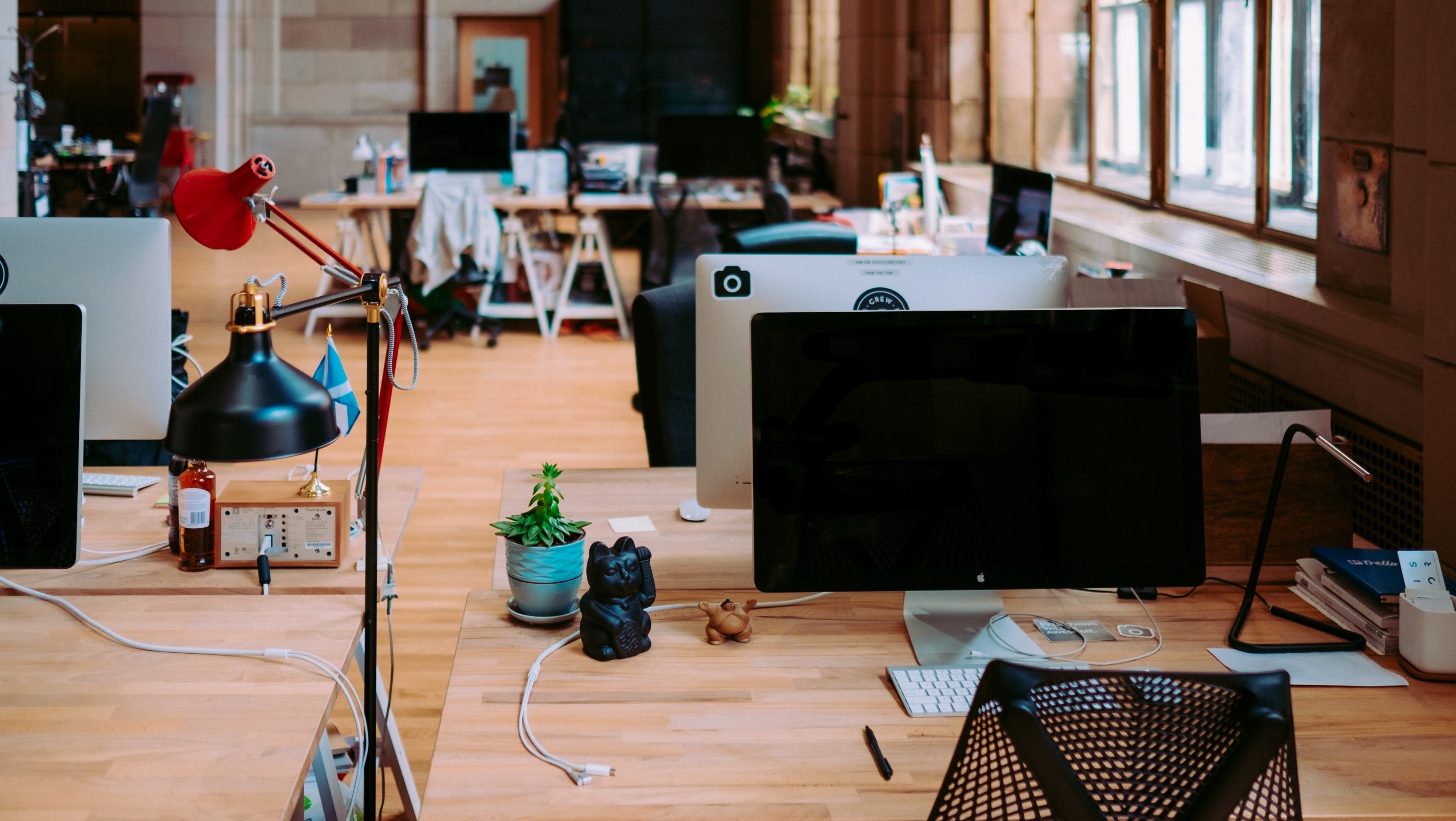 2021
工作总结
年终总结 | 工作汇报 | 与新年计划
汇报人：好客模板
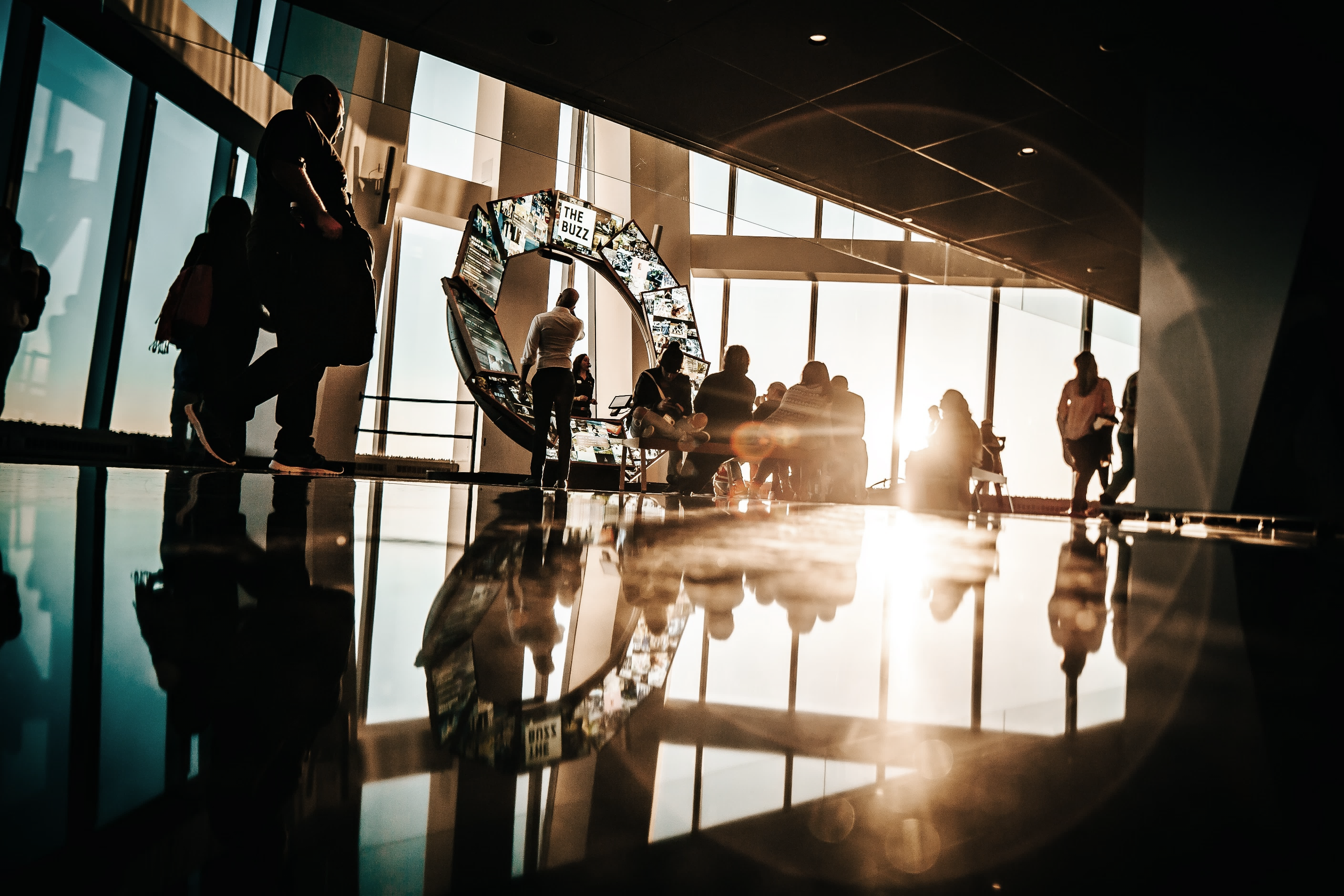 CONTENTS
01.
阶段工作回顾
02.
取得的成绩与经验
03.
不足之处与原因分析
04.
后续工作计划
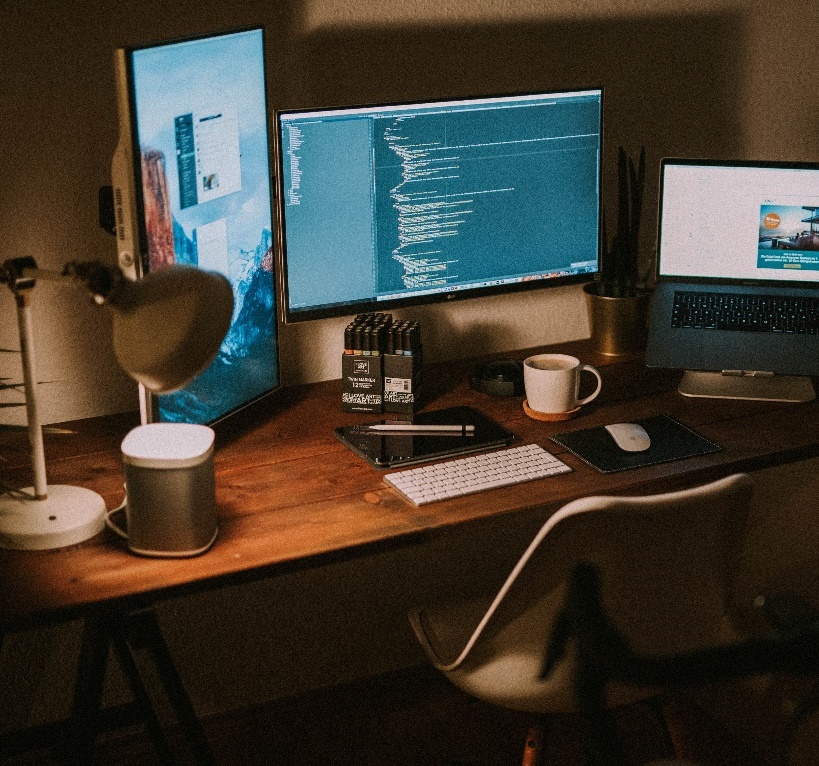 Part One
Click here to add your title
Family and friends are hidden treasures. seek them and enjoy the riches. Family and friends are hidden treasures. seek them and enjoy the riches.
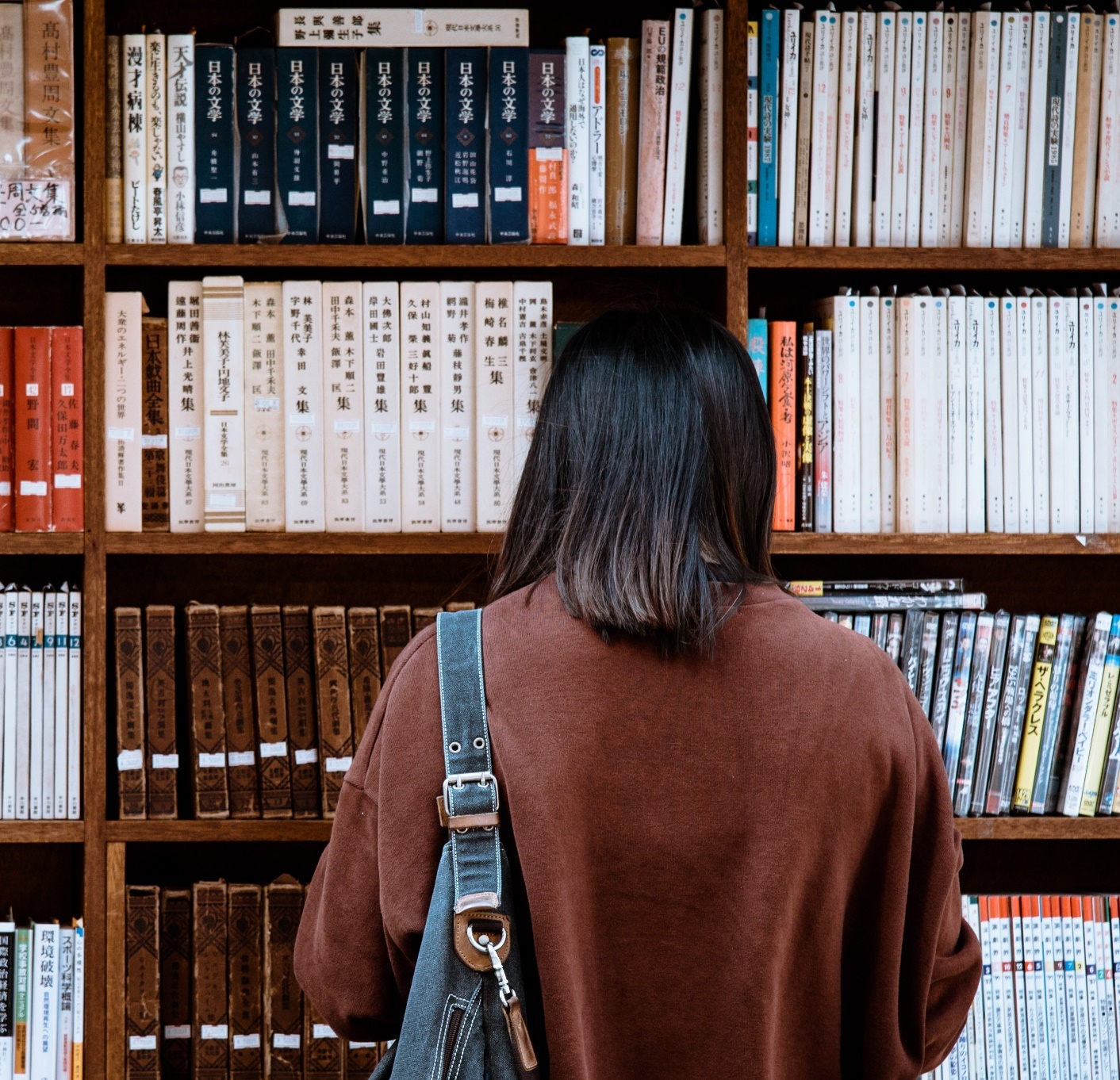 Click here to add your title
Family and friends are hidden treasures. seek them and enjoy the riches. 
Family and friends are hidden treasures. seek them and enjoy the riches.
Family and friends are hidden treasures. seek them and enjoy the riches.
Click here to add your title
80%
Family and friends are hidden treasures. seek them and enjoy the riches. .
30%
Family and friends are hidden treasures. seek them and enjoy the riches.
Family and friends are hidden treasures. seek them and enjoy the riches.
50%
60%
Family and friends are hidden treasures. seek them and enjoy the riches.
Click here to add your title
Key word
Key word
Key word
Key word
Family and friends are hidden treasures. seek them and enjoy the riches.
Family and friends are hidden treasures. seek them and enjoy the riches.
Family and friends are hidden treasures. seek them and enjoy the riches.
Family and friends are hidden treasures. seek them and enjoy the riches.
Click here to add your title
Click here to add your title
Click here to add your title
Click here to add your title
Family and friends are hidden treasures. seek them and enjoy the riches.
Family and friends are hidden treasures. seek them and enjoy the riches.
Family and friends are hidden treasures. seek them and enjoy the riches.
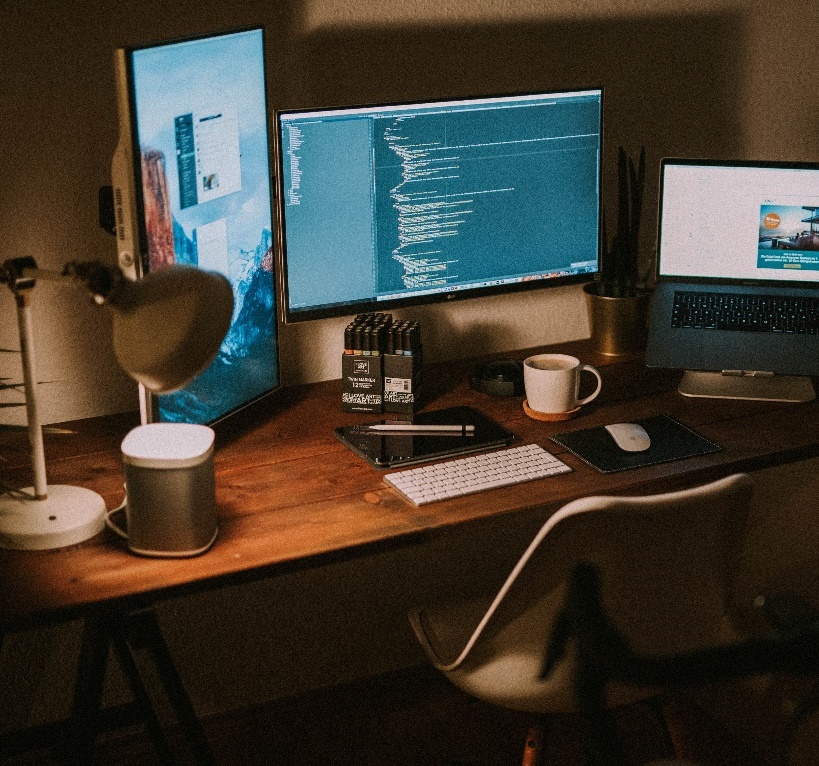 Part Two
Click here to add your title
Family and friends are hidden treasures. seek them and enjoy the riches. Family and friends are hidden treasures. seek them and enjoy the riches.
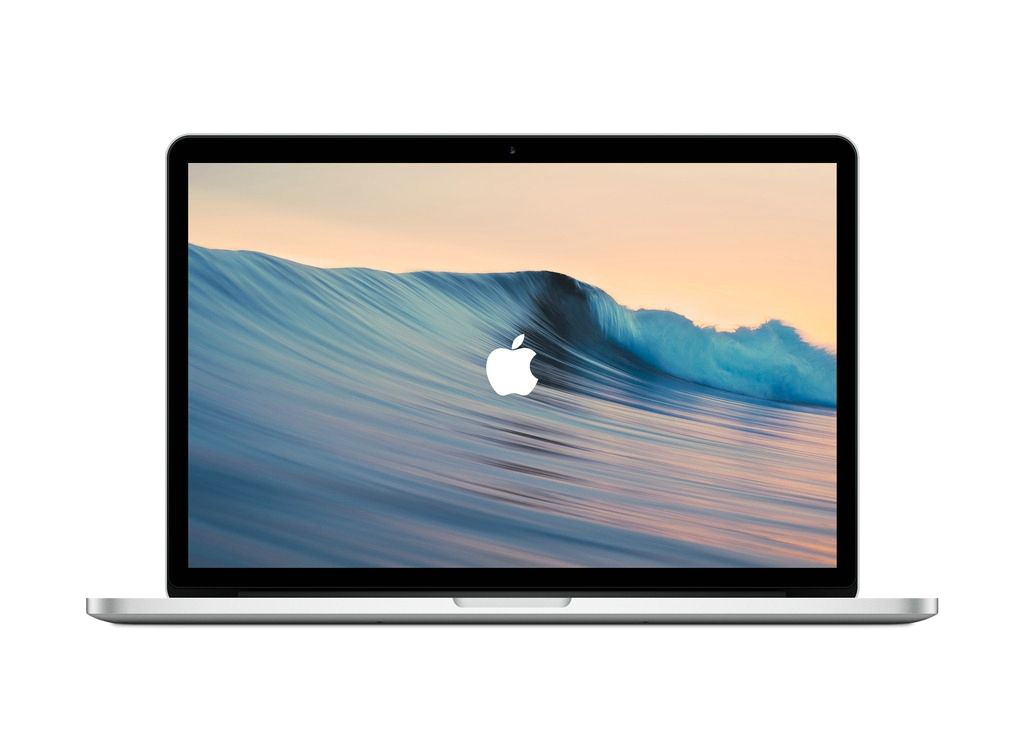 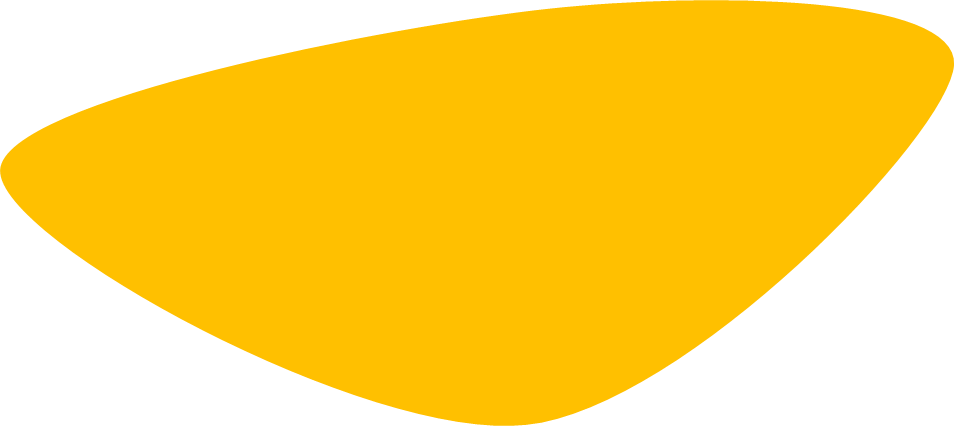 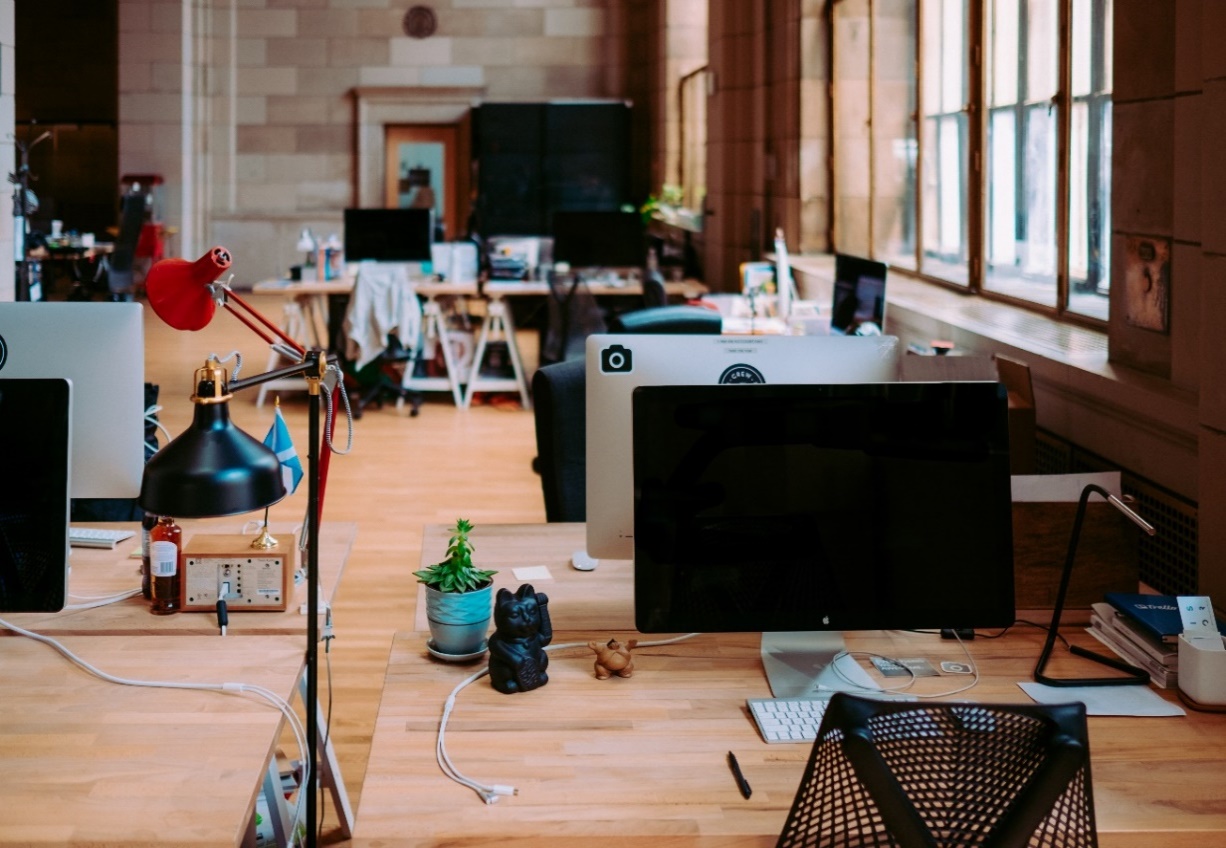 Click here 
to add your title
Family and friends are hidden treasures. seek them and enjoy the riches. Family and friends are hidden treasures. seek them and enjoy the riches.
Family and friends are hidden treasures. seek them and enjoy the riches.
Click here to add your title
Text here
Text here
Text here
Family and friends are hidden treasures. seek them and enjoy the riches. 
Family and friends are hidden treasures. seek them and enjoy the riches.
Family and friends are hidden treasures. seek them and enjoy the riches. 
Family and friends are hidden treasures. seek them and enjoy the riches.
Family and friends are hidden treasures. seek them and enjoy the riches. 
Family and friends are hidden treasures. seek them and enjoy the riches.
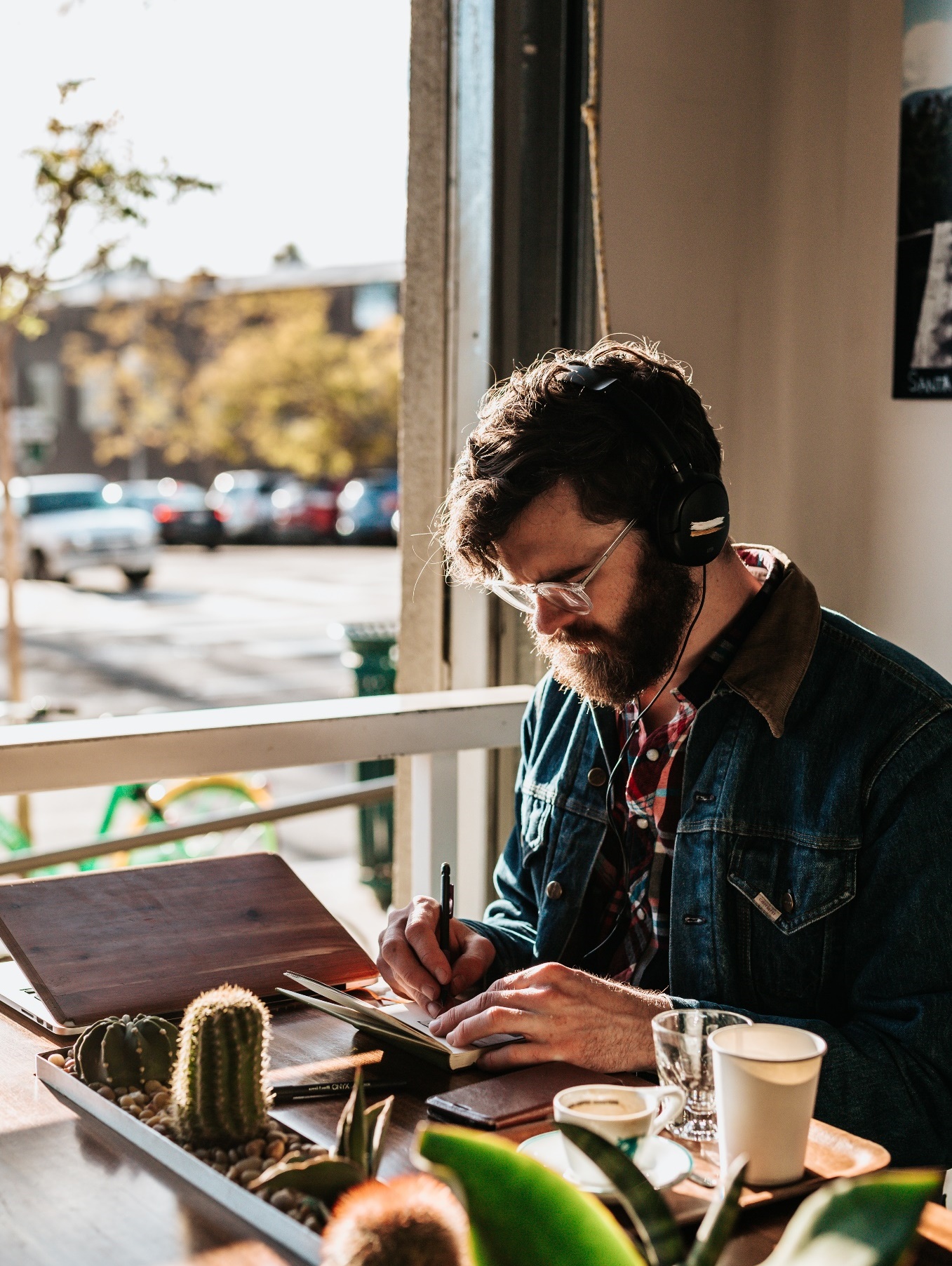 Click here to add your title
Family and friends are hidden treasures. seek them and enjoy the riches. 
Family and friends are hidden treasures. seek them and enjoy the riches.
Family and friends are hidden treasures. seek them and enjoy the riches.
Click here to add your title
2015
2016
2017
2018
2019
Family and friends are hidden treasures. seek them and enjoy the riches.
Family and friends are hidden treasures. seek them and enjoy the riches.
Family and friends are hidden treasures. seek them and enjoy the riches.
Family and friends are hidden treasures. seek them and enjoy the riches.
Family and friends are hidden treasures. seek them and enjoy the riches.
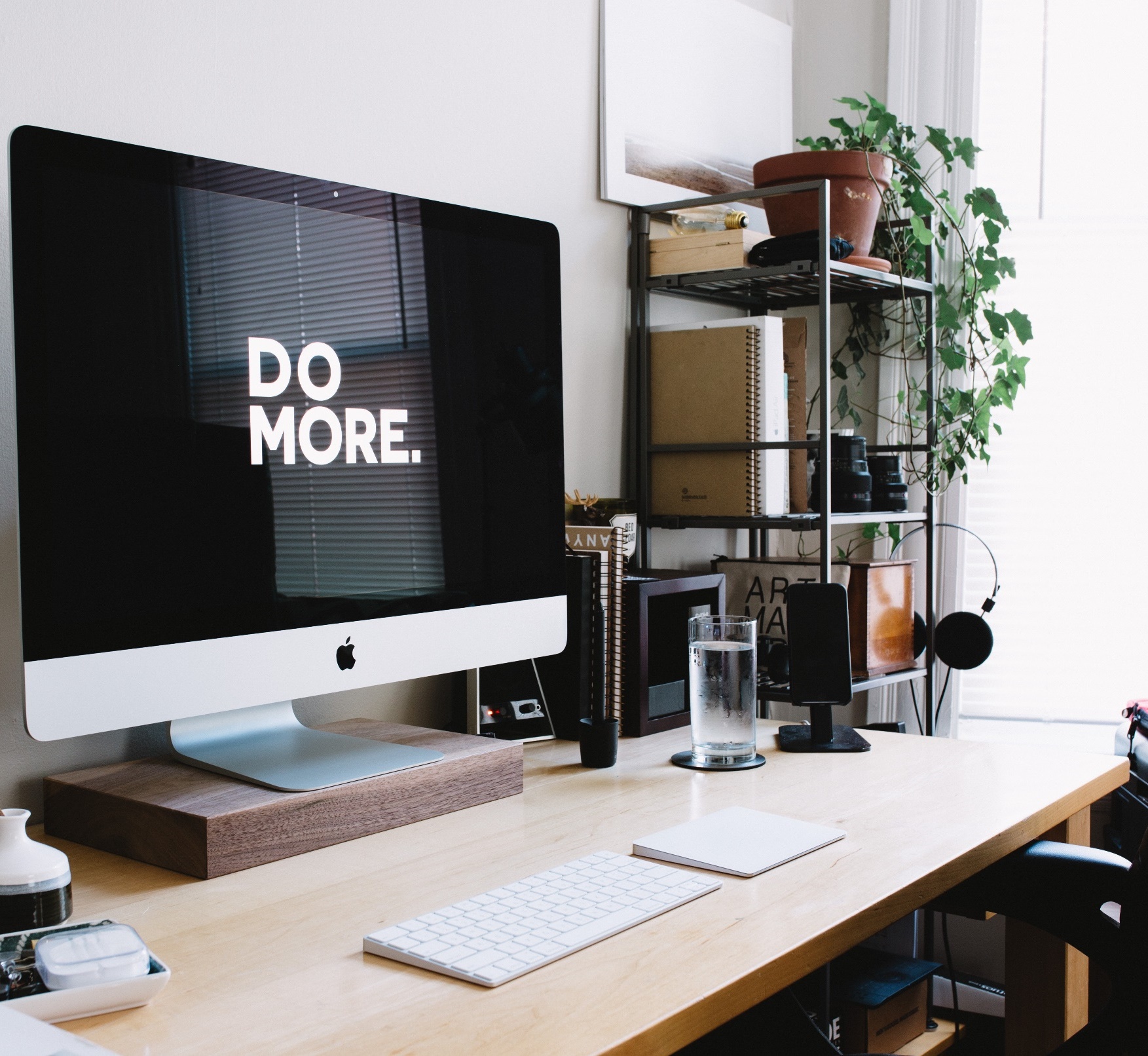 Click here to add your title
Family and friends are hidden treasures. seek them and enjoy the riches. 
Family and friends are hidden treasures. seek them and enjoy the riches.
Family and friends are hidden treasures. seek them and enjoy the riches.
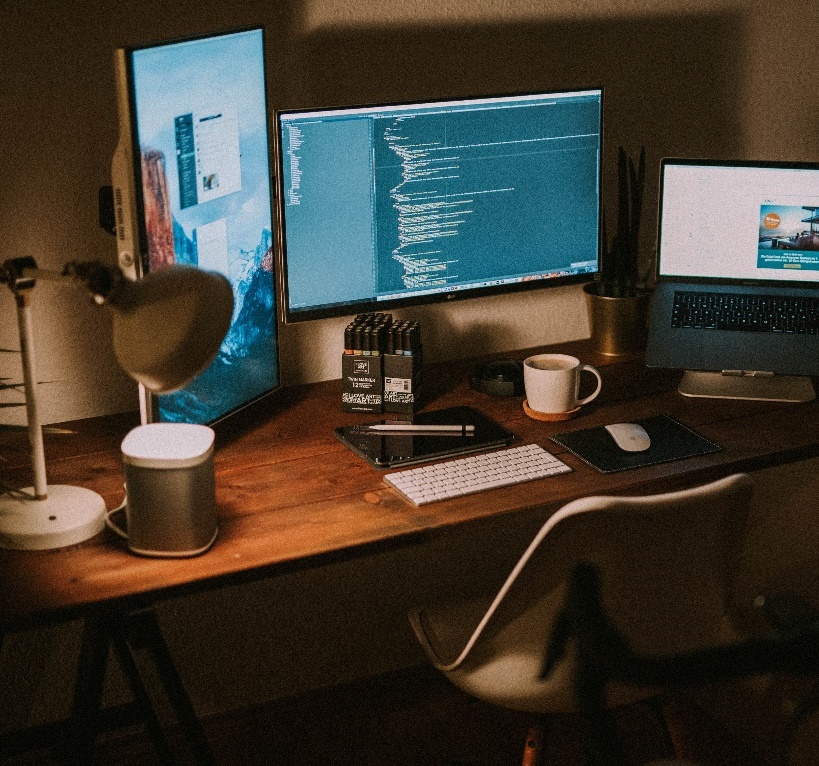 Part Three
Click here to add your title
Family and friends are hidden treasures. seek them and enjoy the riches. Family and friends are hidden treasures. seek them and enjoy the riches.
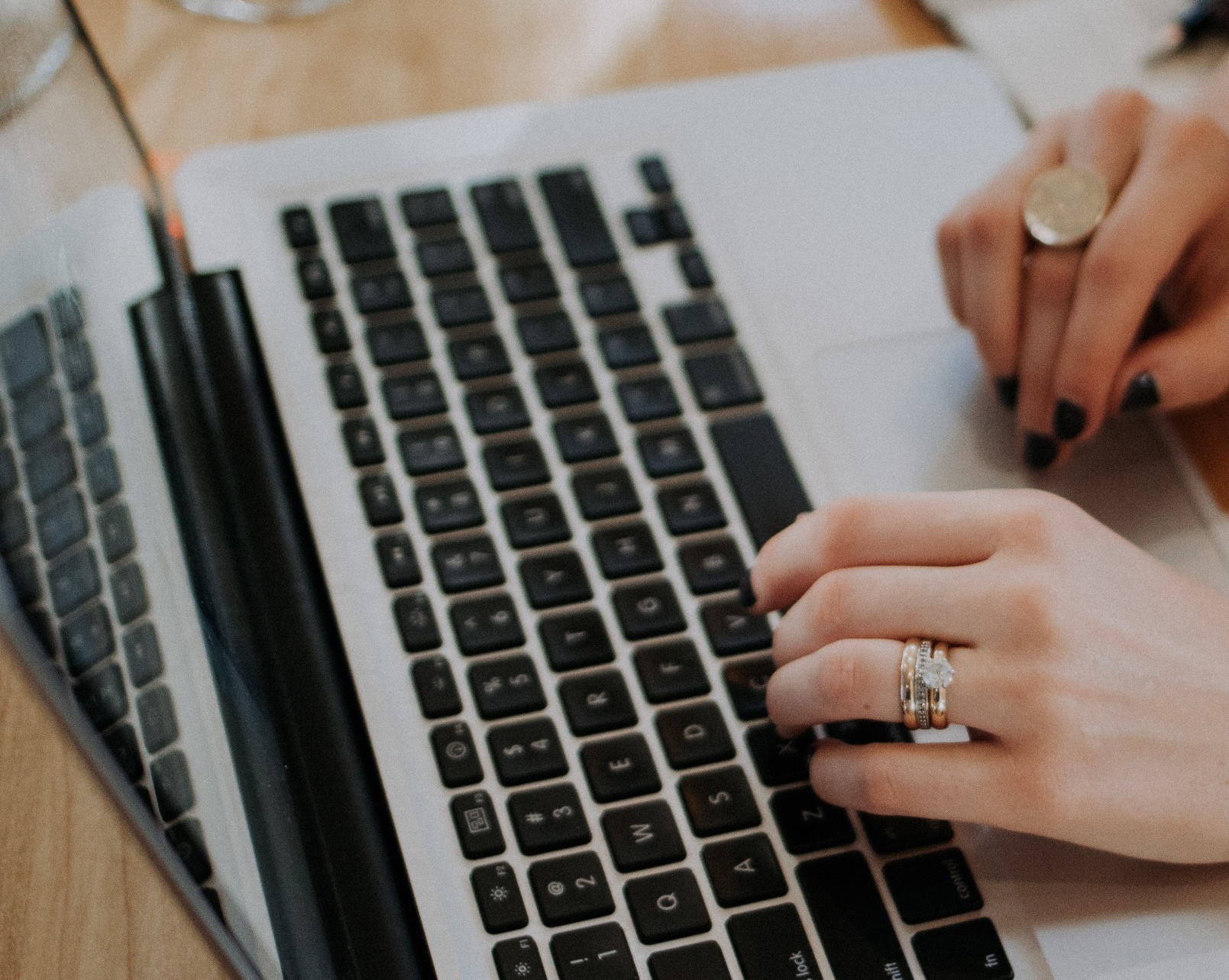 Click here to add your title
Family and friends are hidden treasures. seek them and enjoy the riches. seek them and enjoy the riches
Family and friends are hidden treasures. seek them and enjoy the riches.
Family and friends are hidden treasures
Family and friends are hidden treasures
Family and friends are hidden treasures
Click here to add your title
Family and friends are hidden treasures. seek them and enjoy the riches. 

Family and friends are hidden treasures. seek them and enjoy the riches.
1
2
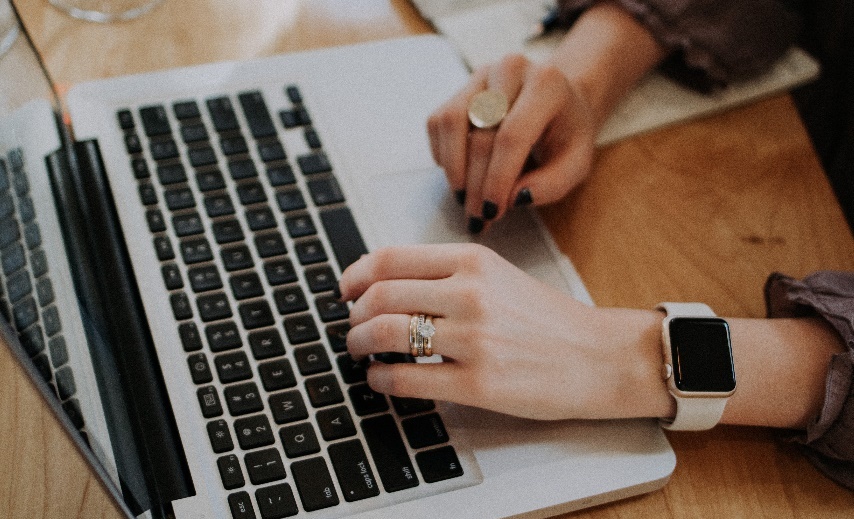 Click here to add your title
Family and friends are hidden treasures. seek them and enjoy the riches. seek them and enjoy the riches.
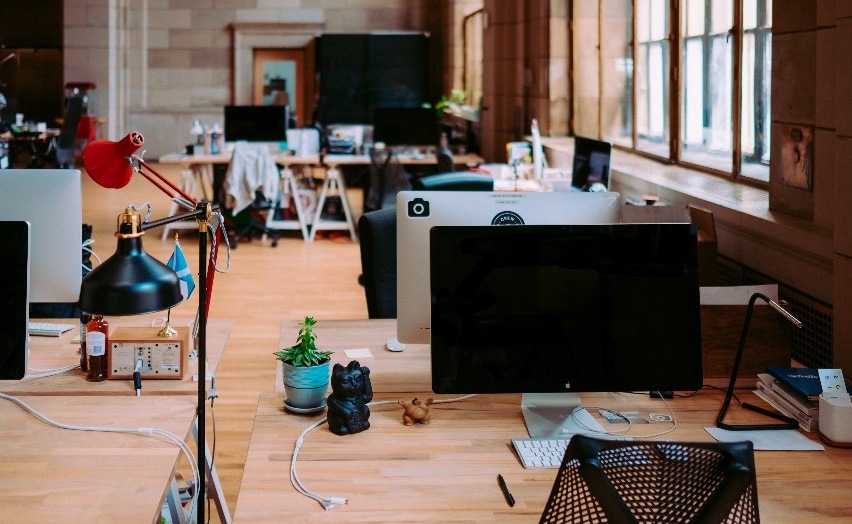 Click here to add your title
Family and friends are hidden treasures. seek them and enjoy the riches. seek them and enjoy the riches.
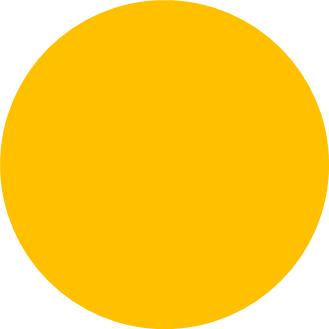 Click here to add your title
180$
100$
299$
标题文本预设
标题文本预设
标题文本预设
标题文本预设
标题文本预设
标题文本预设
标题文本预设
标题文本预设
标题文本预设
标题文本预设
标题文本预设
标题文本预设
标题文本预设
标题文本预设
标题文本预设
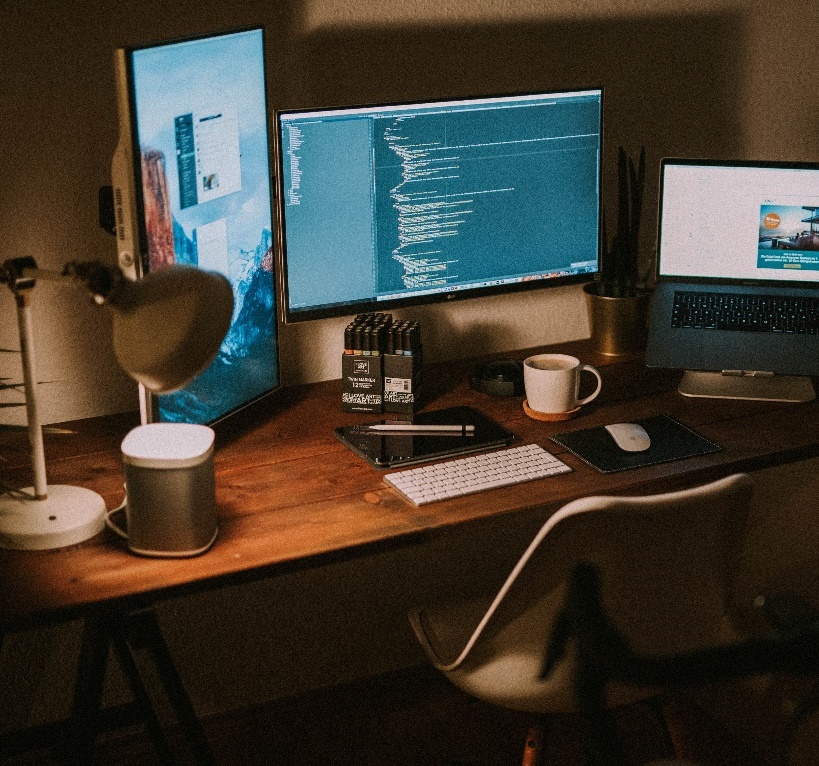 Part Four
Click here to add your title
Family and friends are hidden treasures. seek them and enjoy the riches. Family and friends are hidden treasures. seek them and enjoy the riches.
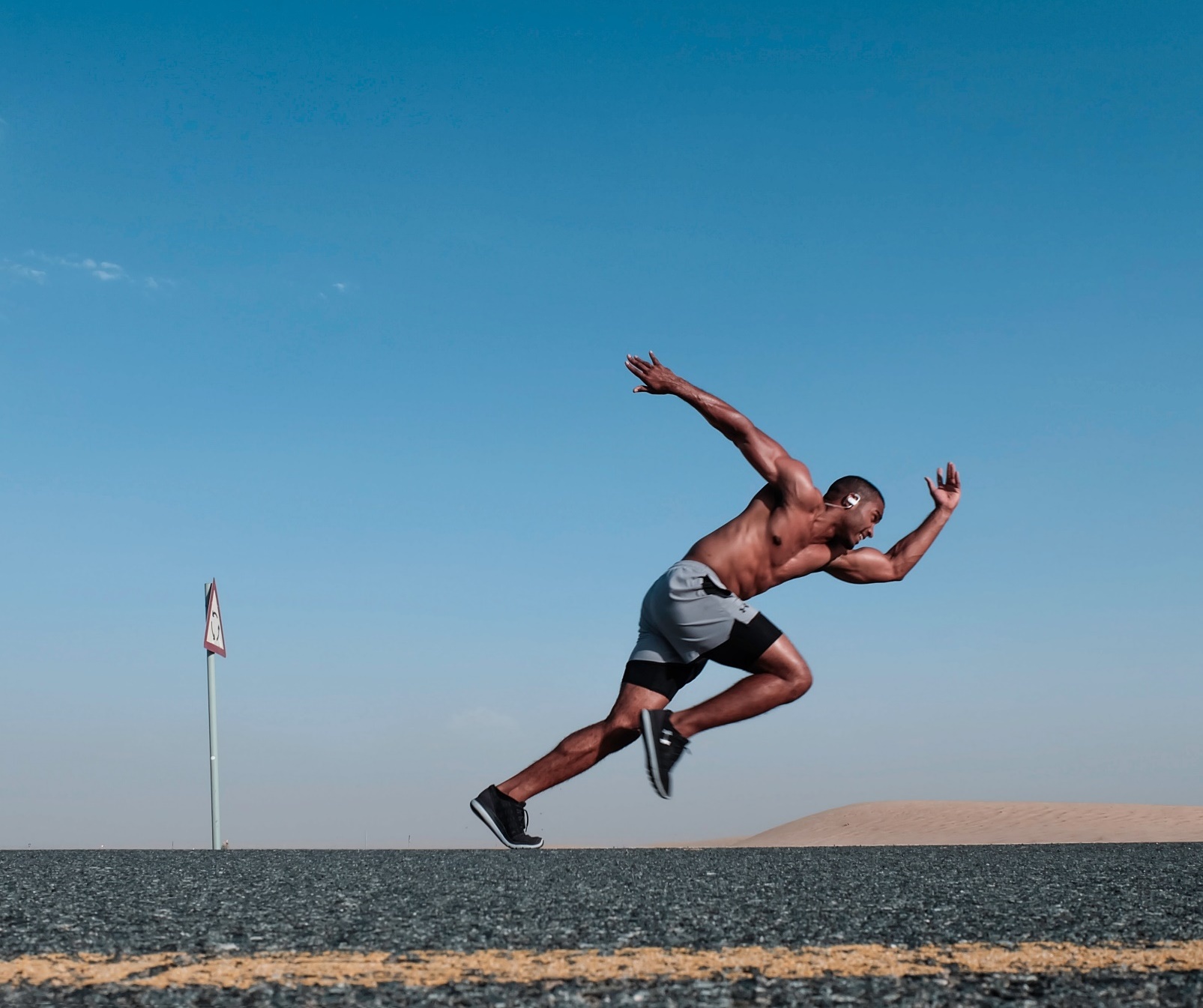 Click here to add your title
Family and friends are hidden treasures. seek them and enjoy the riches. 
Family and friends are hidden treasures. seek them and enjoy the riches.
Family and friends are hidden treasures. seek them and enjoy the riches.
Click here to add your title
45%
68%
79%
92%
Family and friends are hidden treasures. seek them and enjoy the riches.
Family and friends are hidden treasures. seek them and enjoy the riches.
Family and friends are hidden treasures. seek them and enjoy the riches.
Family and friends are hidden treasures. seek them and enjoy the riches.
添加标题
添加标题
添加标题
添加标题
Click here to add your title
Q1
Q2
Q3
Q4
Text here
Text here
Text here
Text here
Family and friends are hidden treasures. seek them and enjoy the riches.
Family and friends are hidden treasures. seek them and enjoy the riches.
Family and friends are hidden treasures. seek them and enjoy the riches.
Family and friends are hidden treasures. seek them and enjoy the riches.
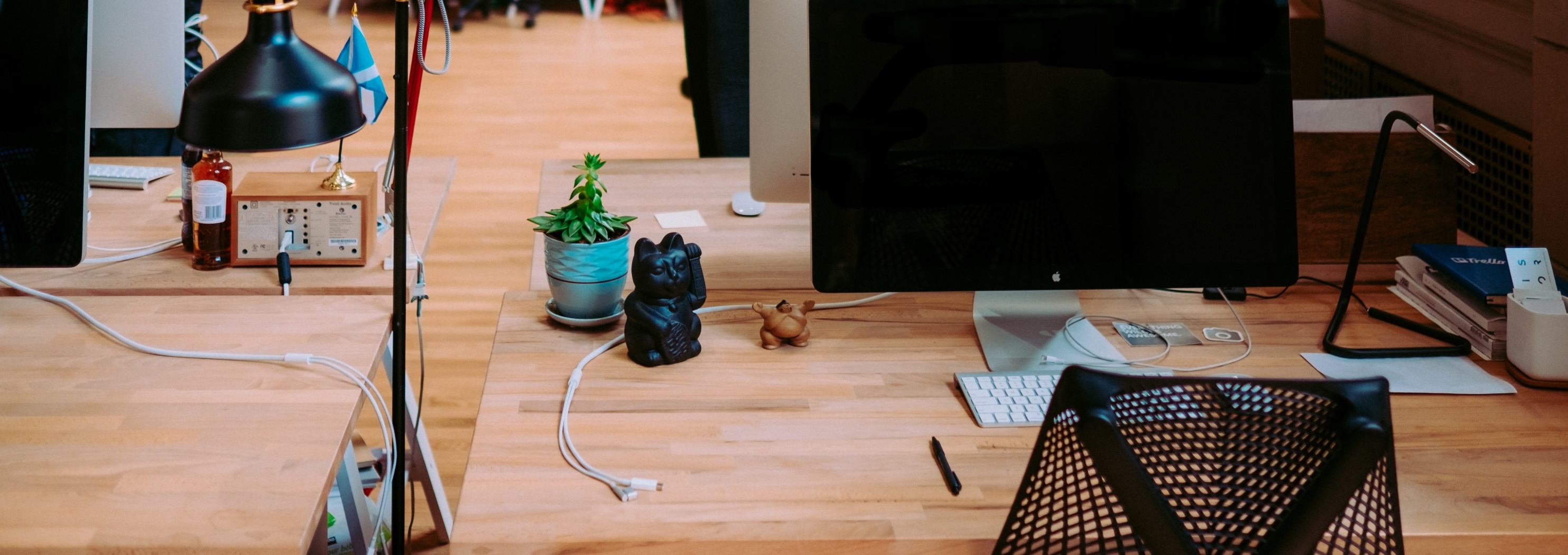 Click here to add your title
Click here to add your title
Click here to add your title
Family and friends are hidden treasures. seek them and enjoy the riches
Family and friends are hidden treasures. seek them and enjoy the riches
Family and friends are hidden treasures. seek them and enjoy the riches
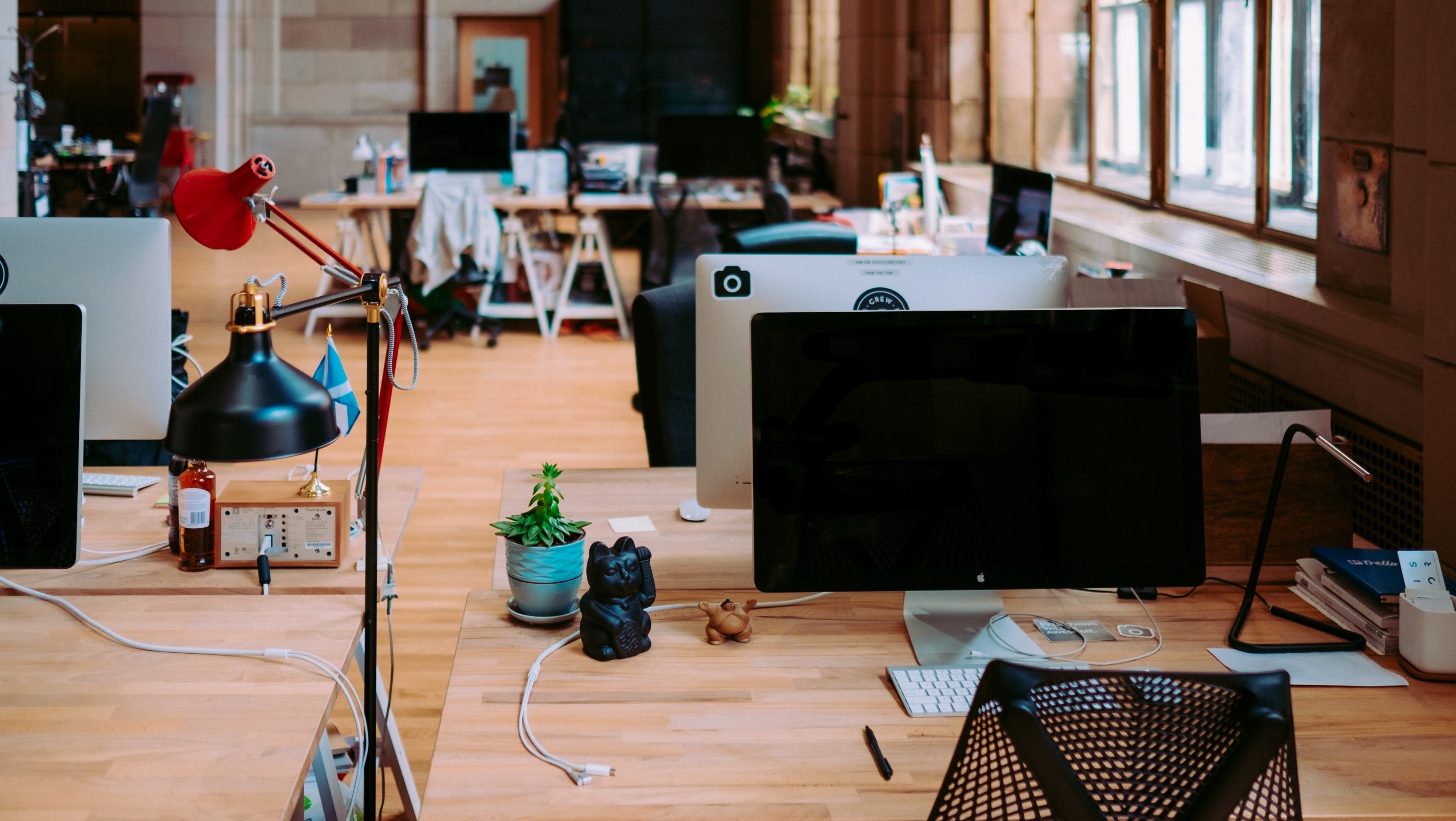 THANK
YOU!
不忘初心 | 不惧未来 | 与您共勉
汇报人：好客模板